Az ultrahang előállítása
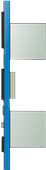 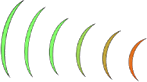 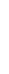 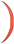 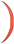 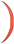 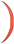 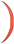 Időből út
Hangsebesség:
Útból távolság
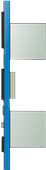 SR-04 szenzor
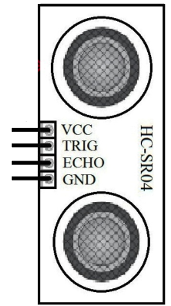 TX
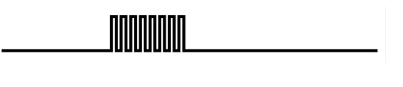 8 db 40KHz ultrahang impulzus
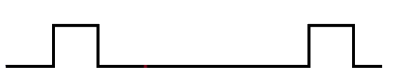 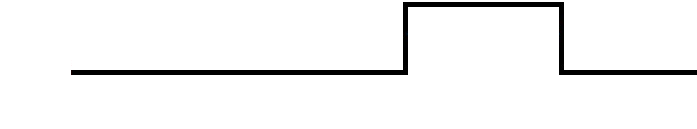 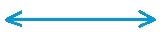 RX
Idővel arányos jel